Finish the sentences after the conjunction.
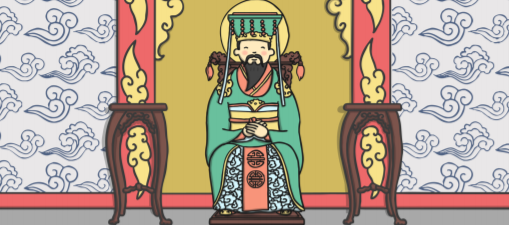 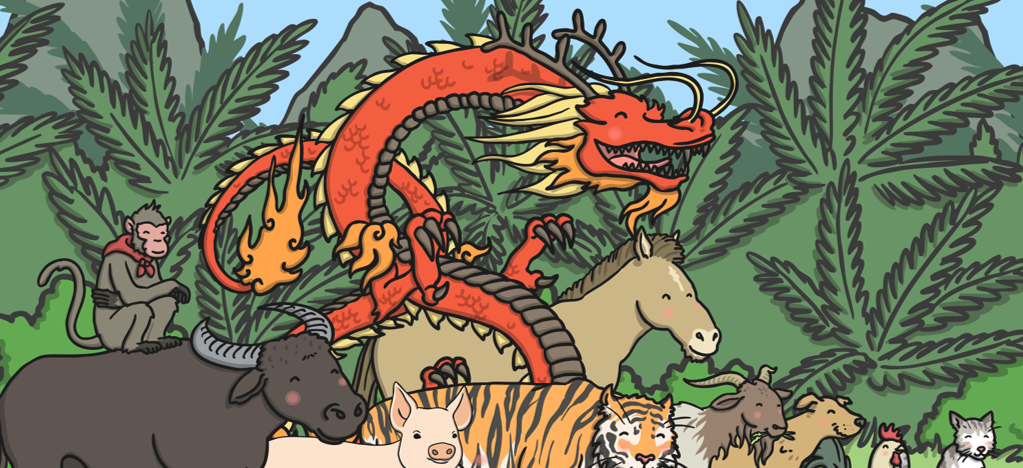 1. The Jade Emperor decided to have a race because 

___________________________________________

___________________________________________

___________________________________________
2. The animals lined up at the river but

___________________________________________

___________________________________________

___________________________________________
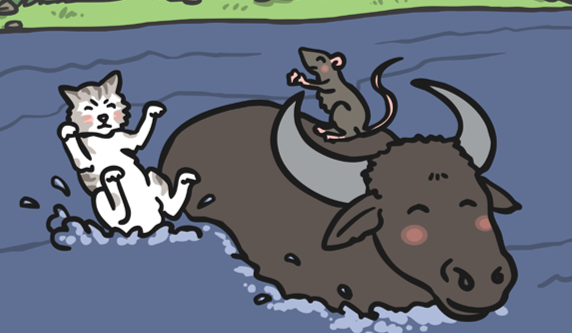 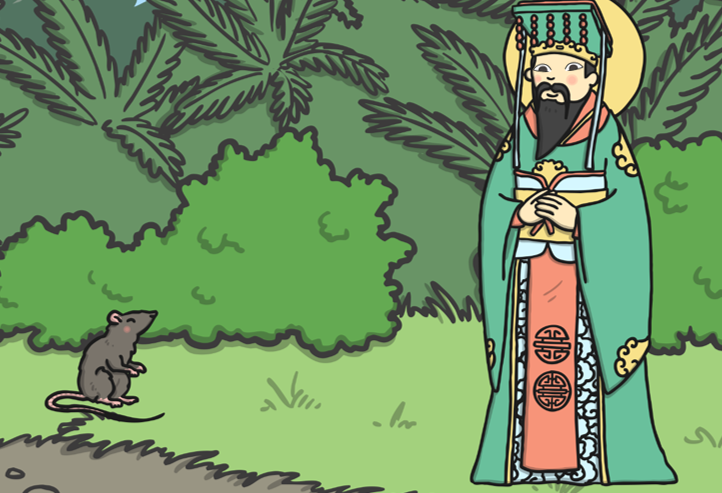 3. The ox was almost at the other side of the river when

___________________________________________

___________________________________________

___________________________________________
4. “Well done Rat” said The Emperor.  “You are first so

___________________________________________

___________________________________________

___________________________________________
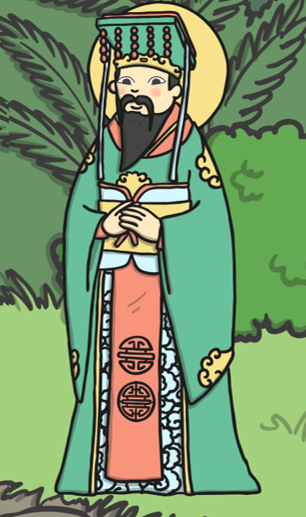 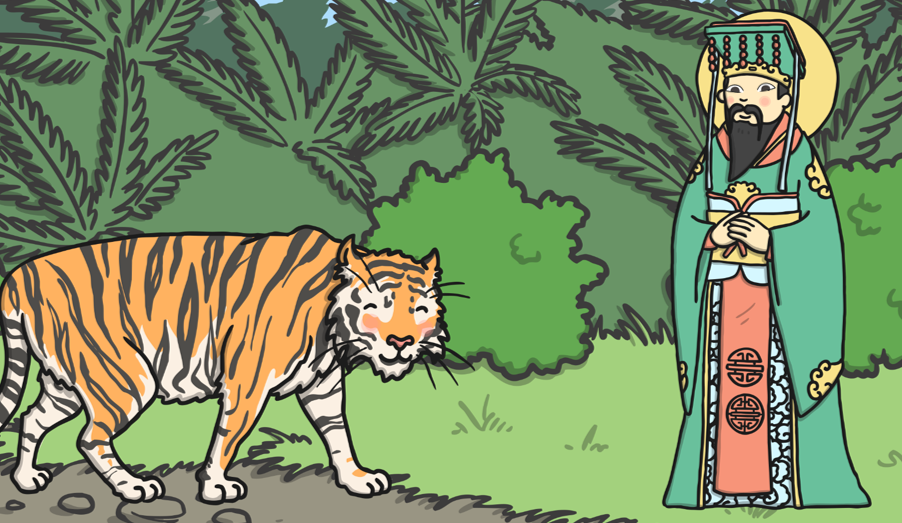 5. The tiger was next then

___________________________________________

___________________________________________

___________________________________________
6. The rest of the animals came onto the river bank so

___________________________________________

___________________________________________

___________________________________________
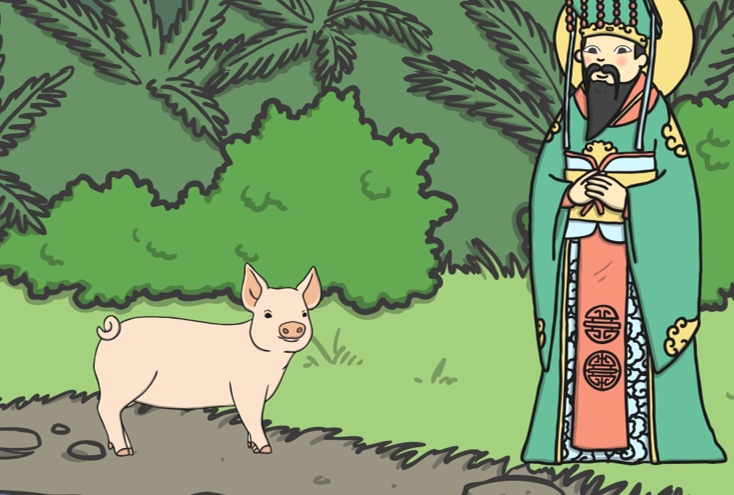 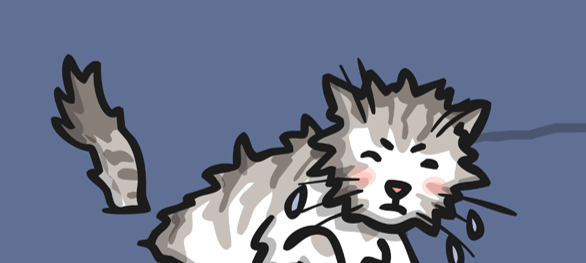 7. The pig said he was late because

___________________________________________

___________________________________________

___________________________________________
8. Later the cat scrambled out the river but

___________________________________________

___________________________________________

___________________________________________